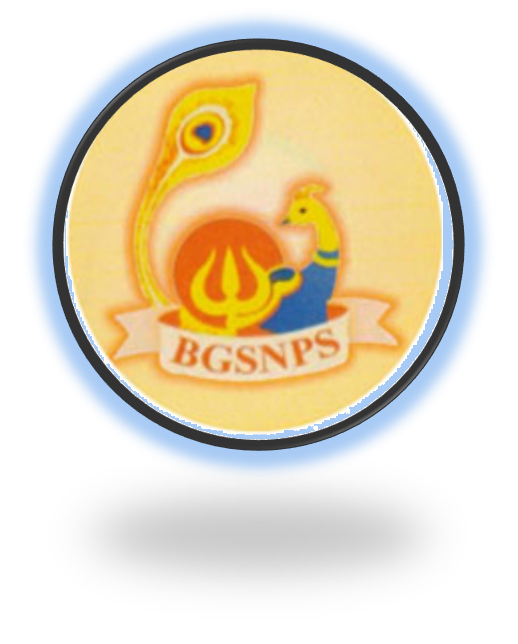 SURVEY ON A TERRACE GARDEN
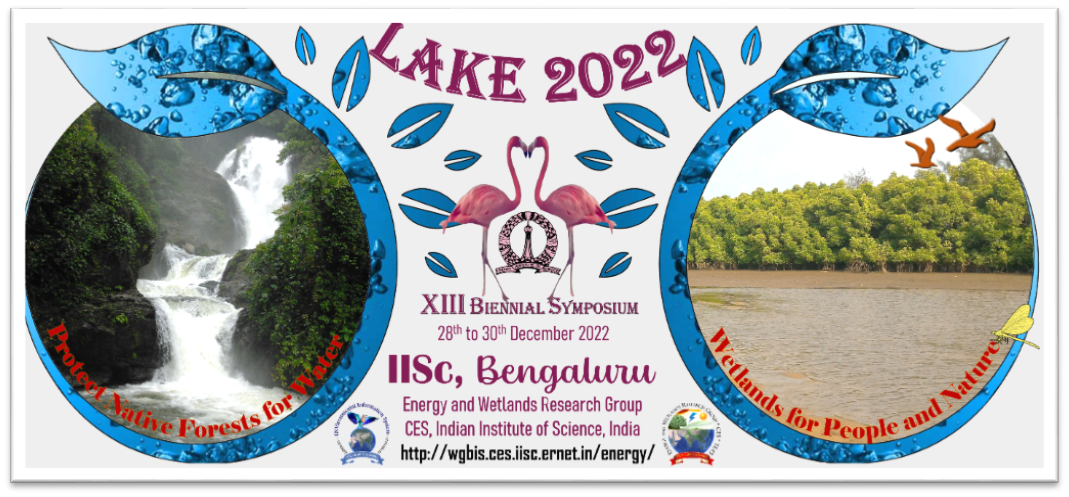 Team Details
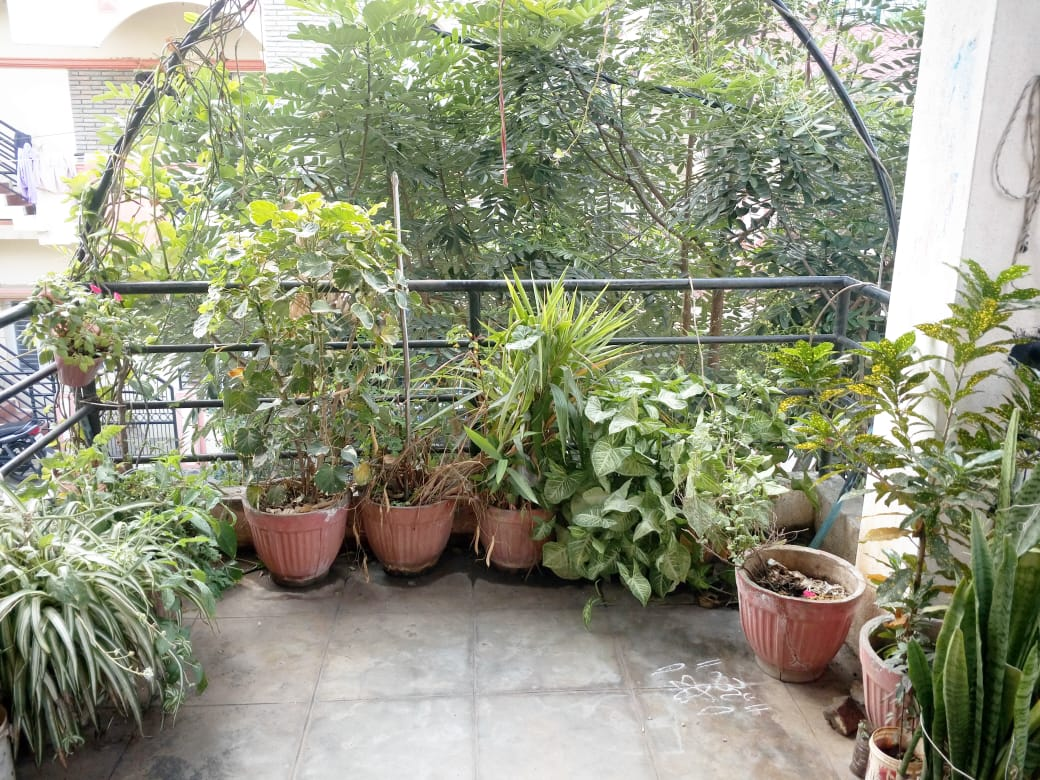 STUDY SPACE
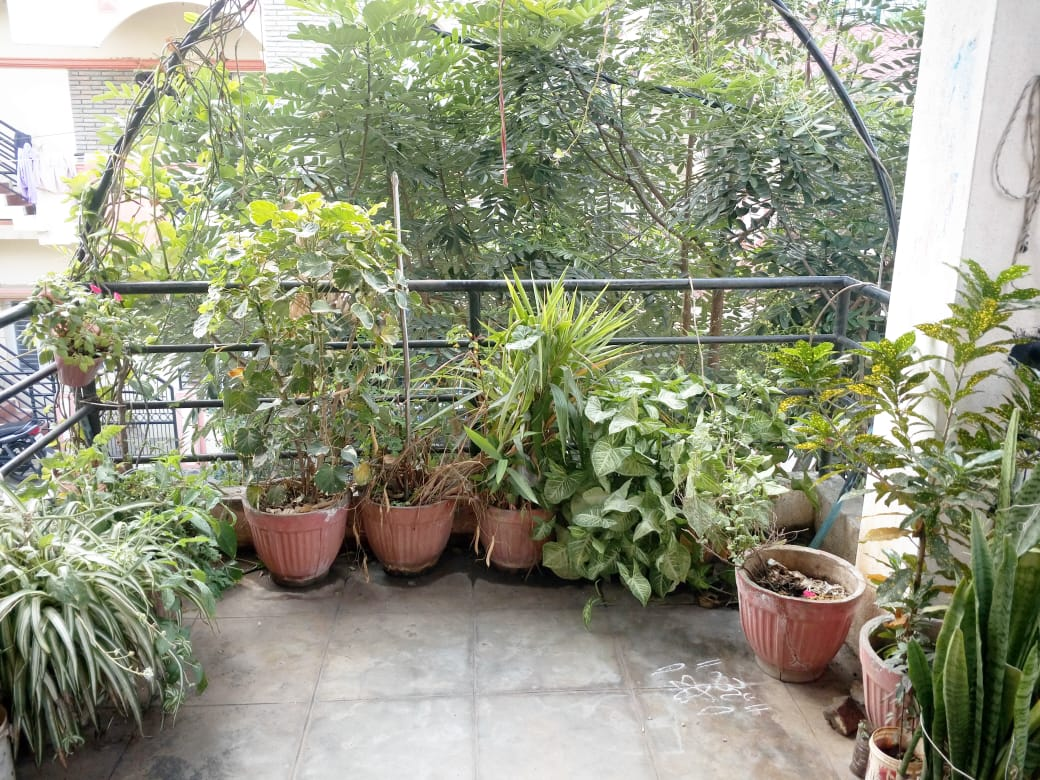 Home : situated in Hulimavu, and is spread across 1200 sq.ft. As there is not much space, all the planting is done on either the balcony or the terrace.
Location
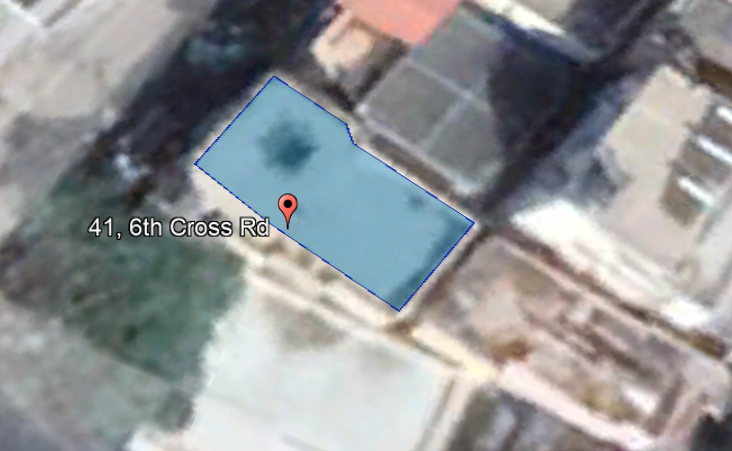 CO-ORDINATES:
12.880307894591033, 77.59814325114766
OBJECTIVE:Motivating everyone here to start a small terrace garden of your own.
Plant species
Plant species
Plant species
Plant species
Picture Gallery
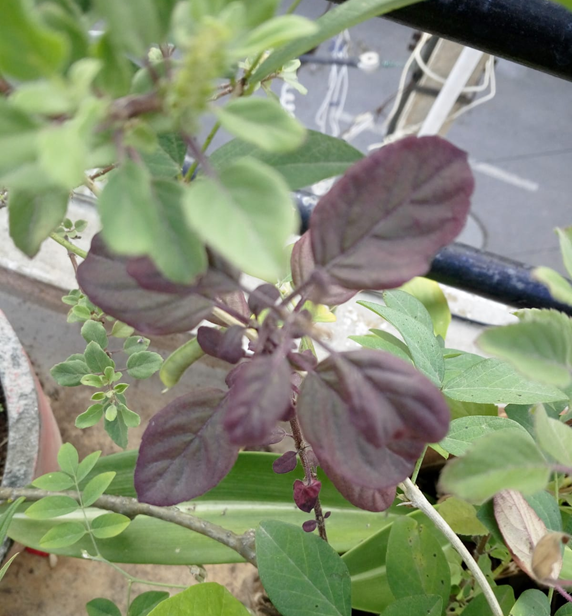 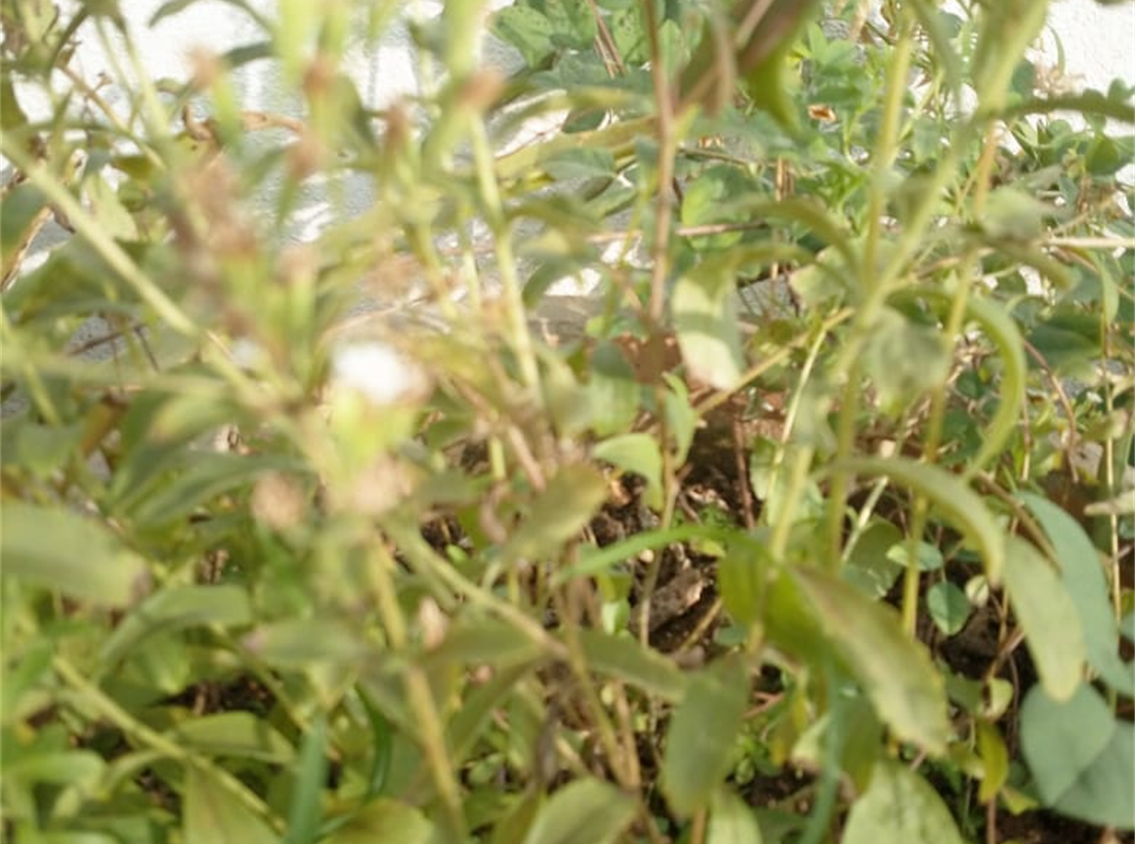 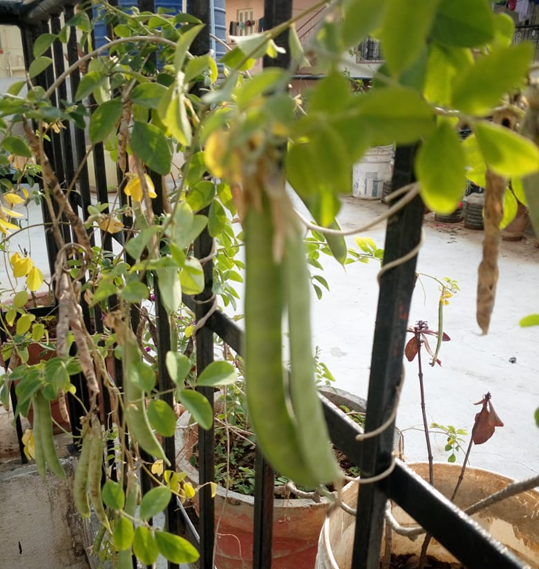 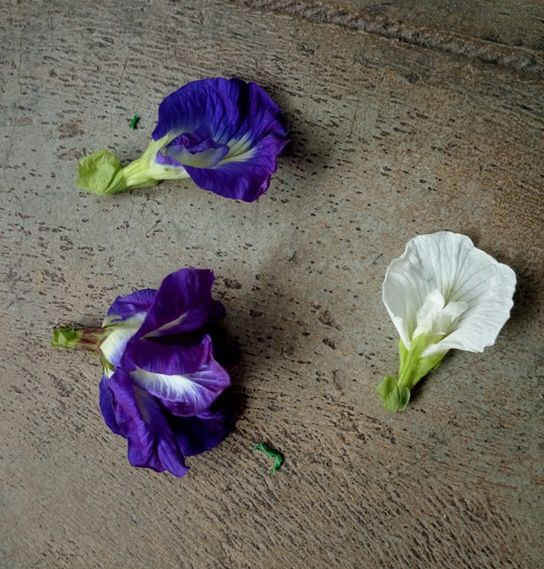 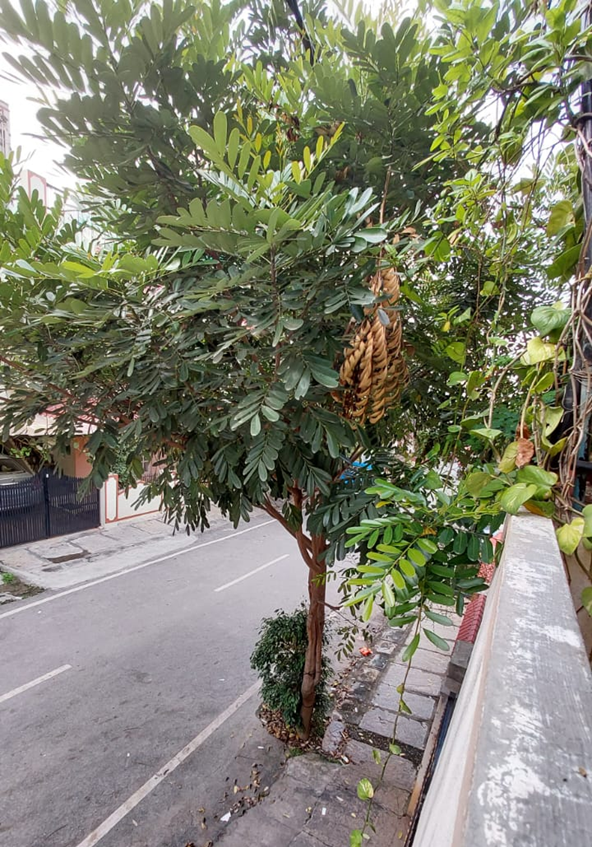 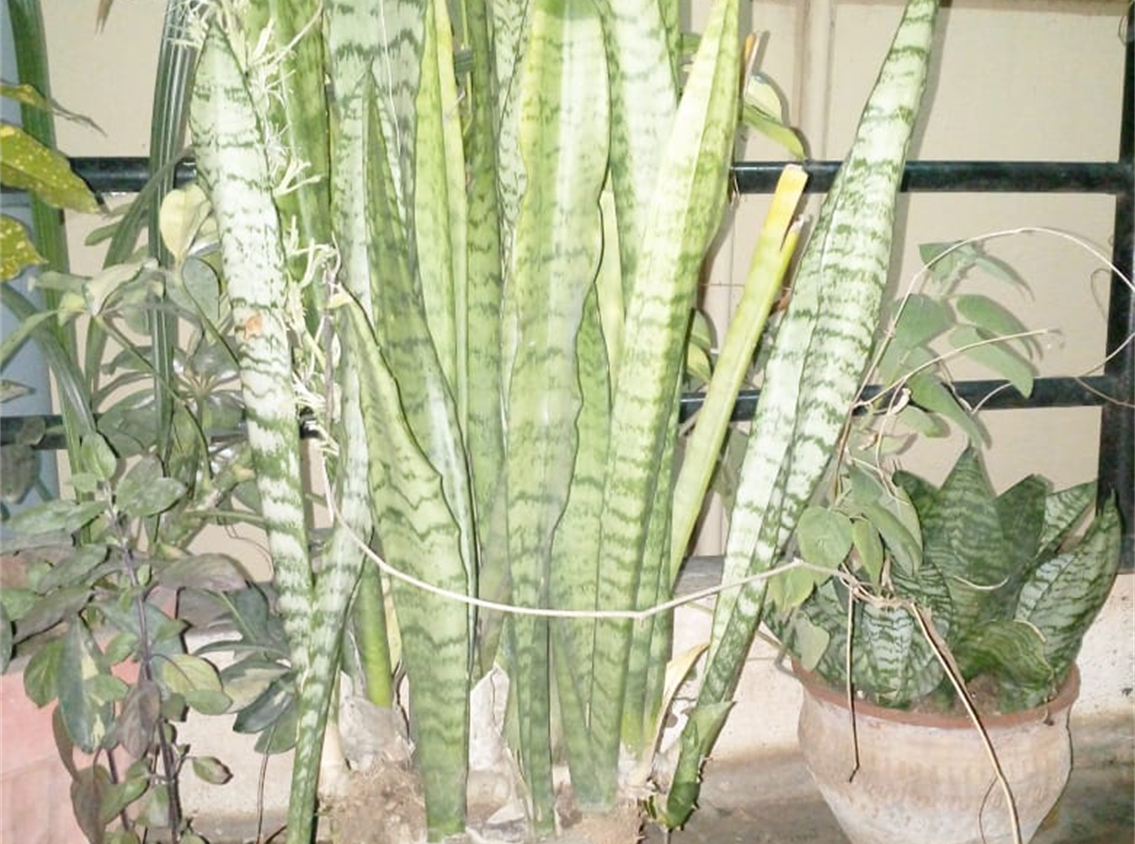 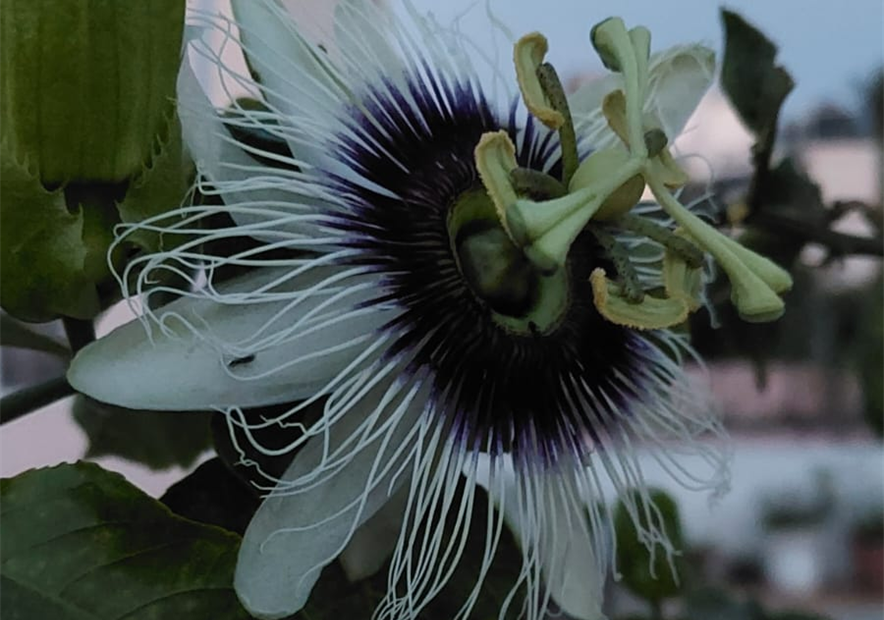 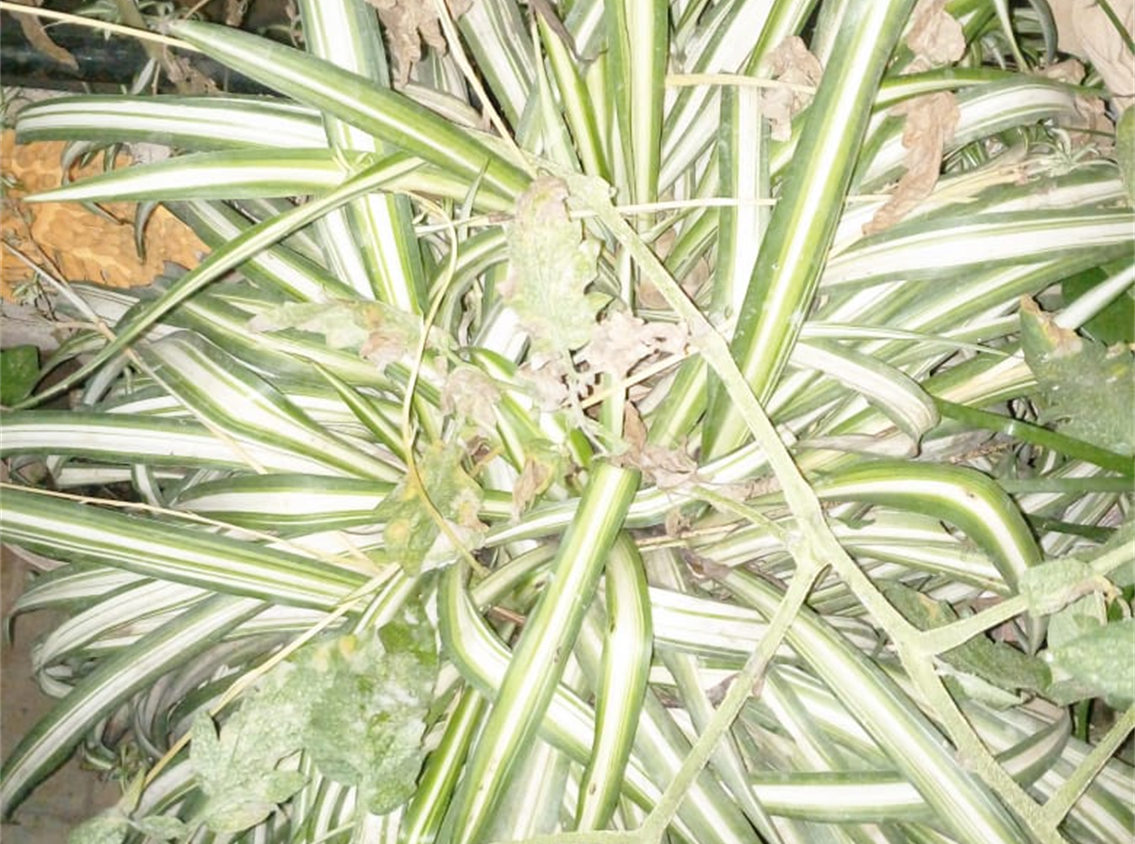 Picture Gallery
Picture Gallery
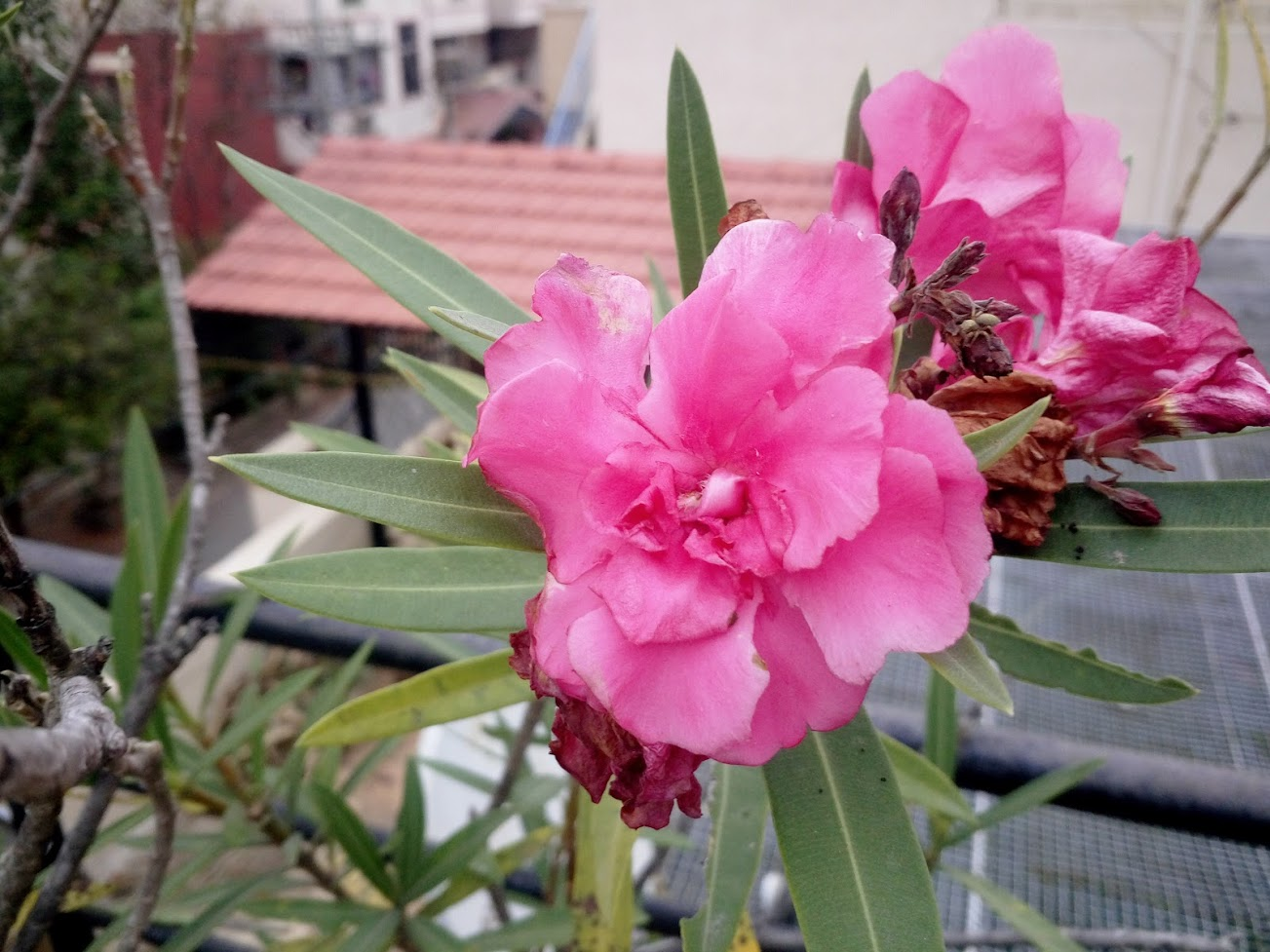 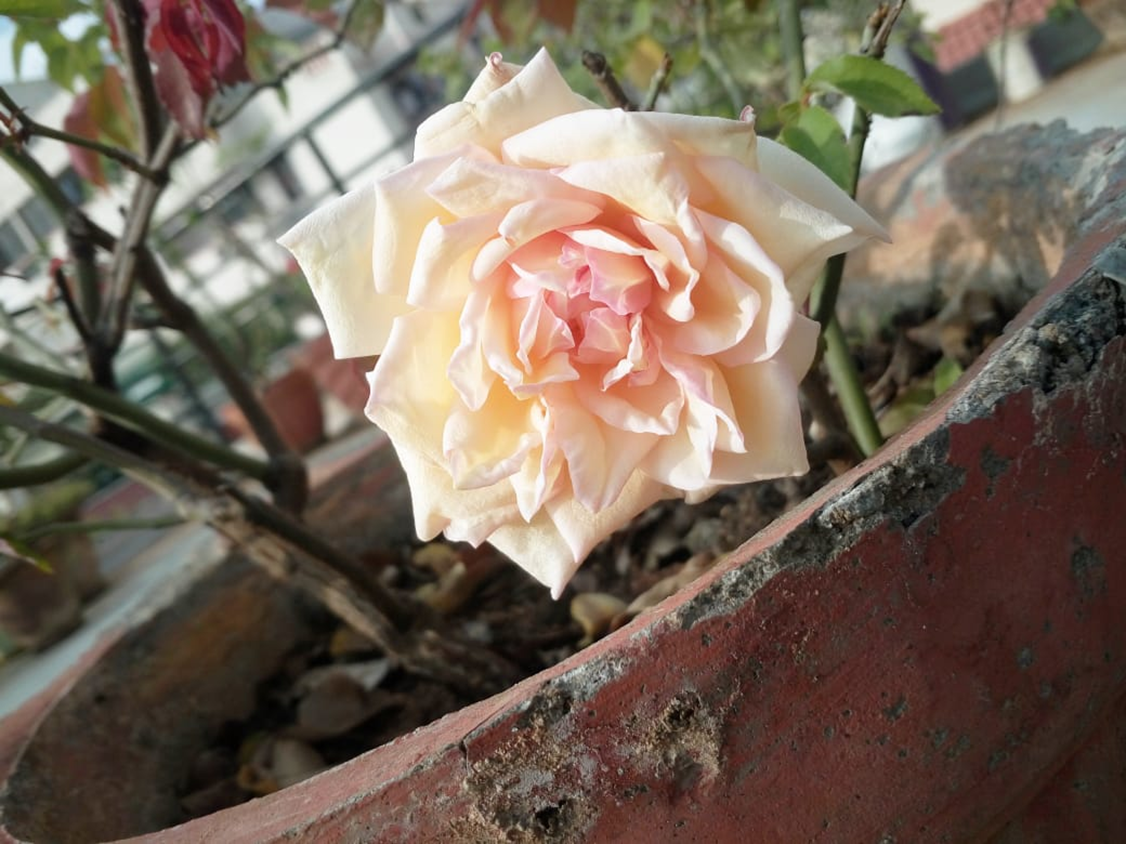 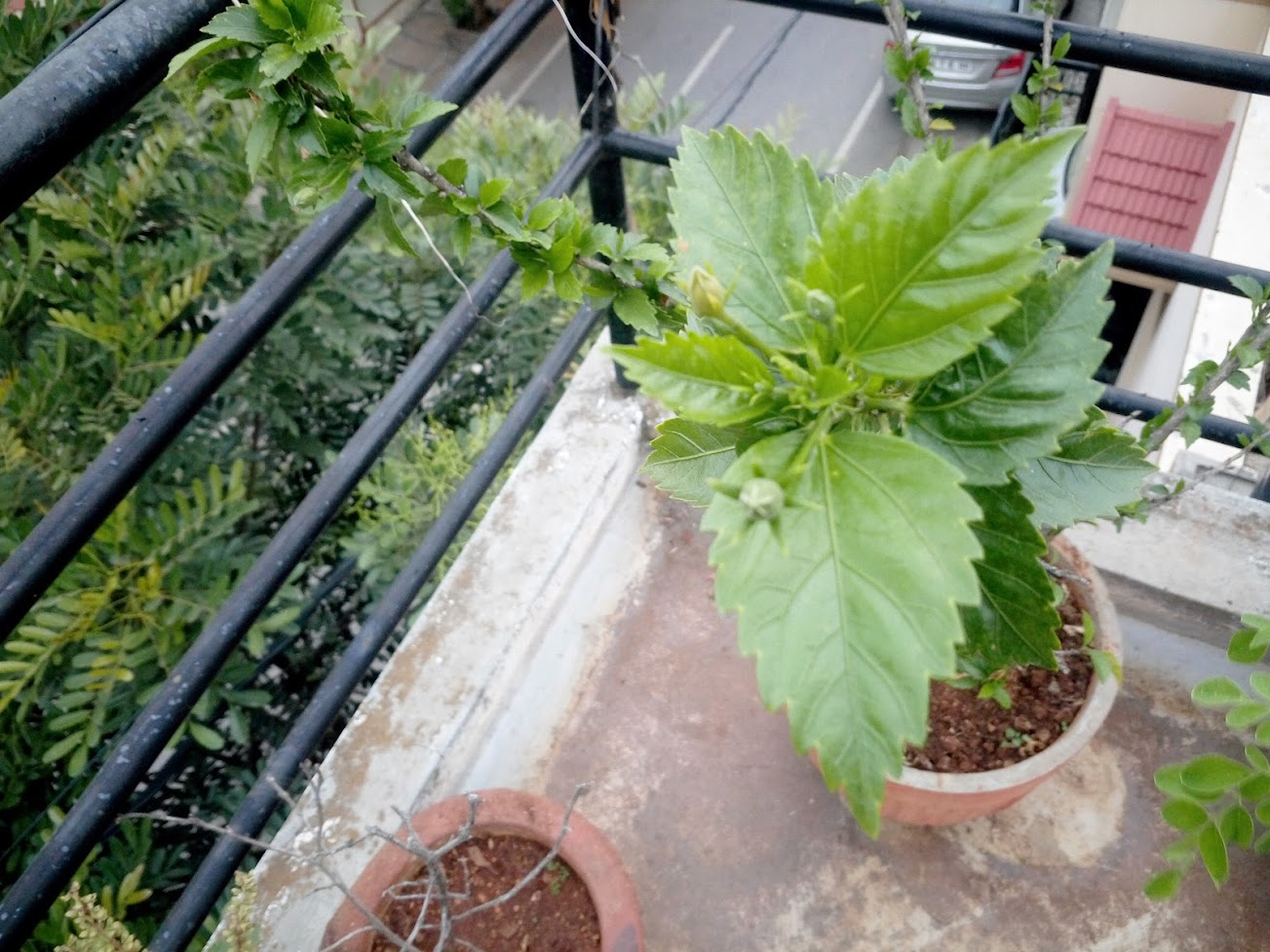 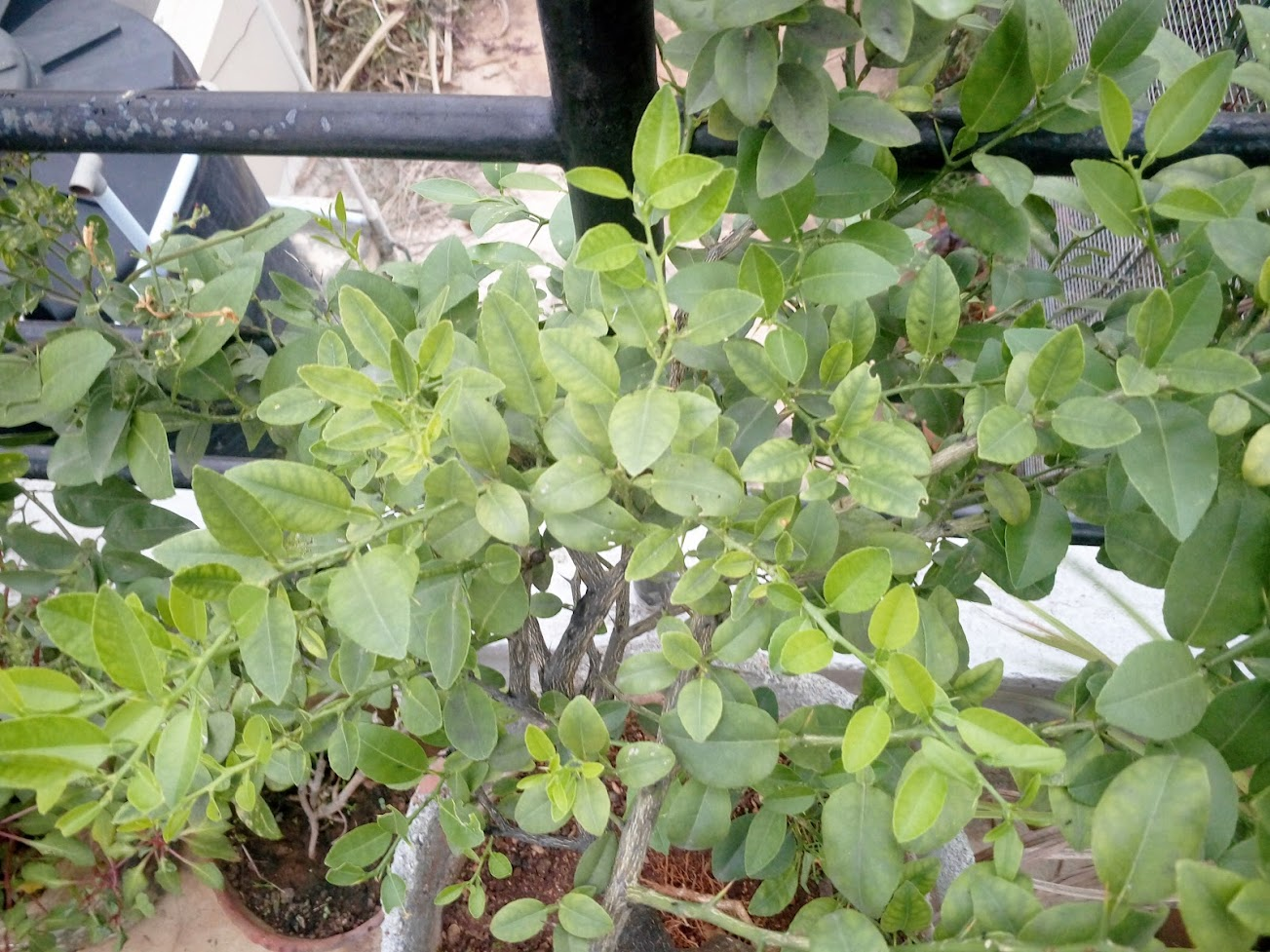 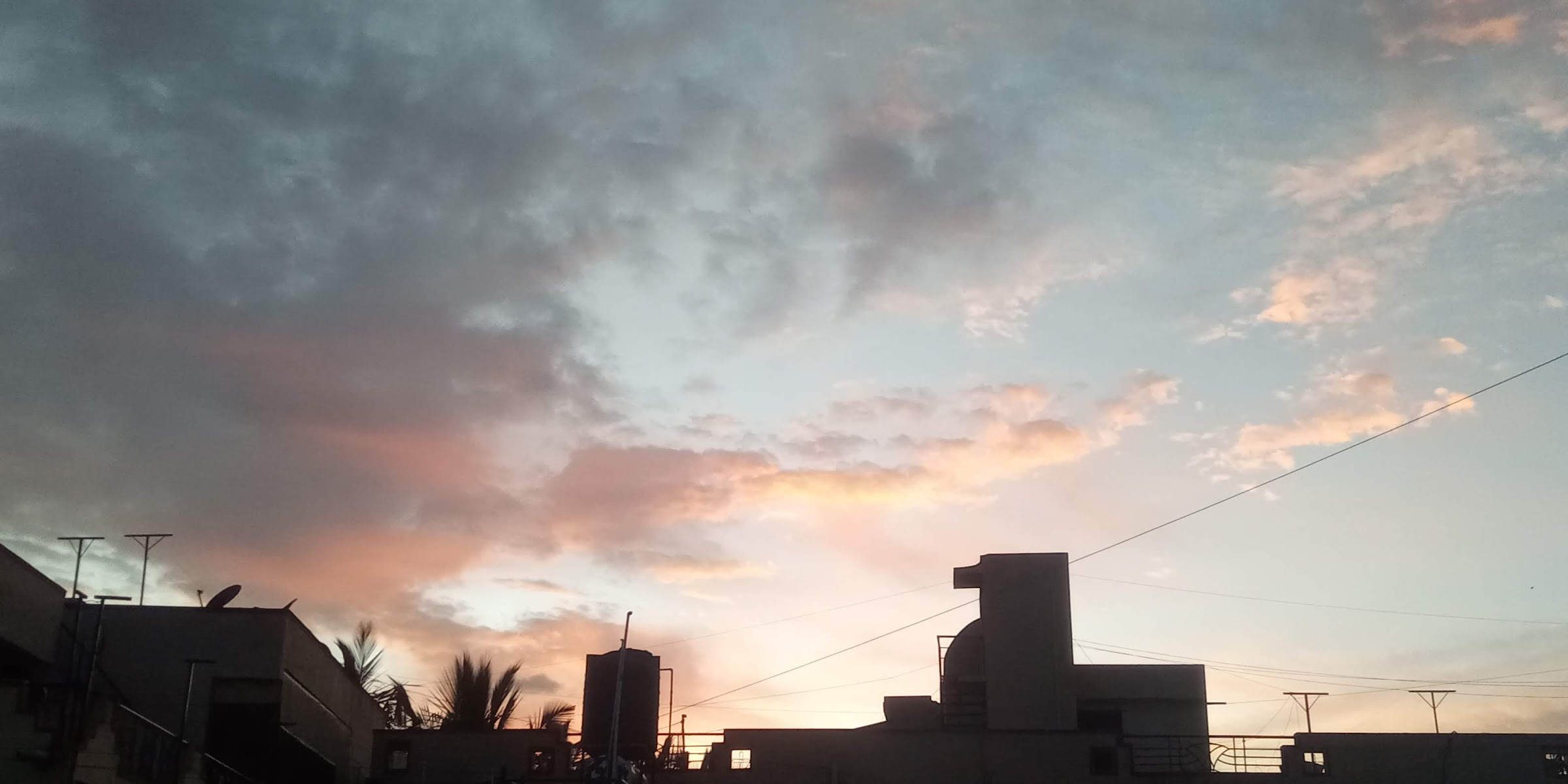 CREATURES THAT VISIT US
Butterflies and Moths
Captured Butterfly and Moth
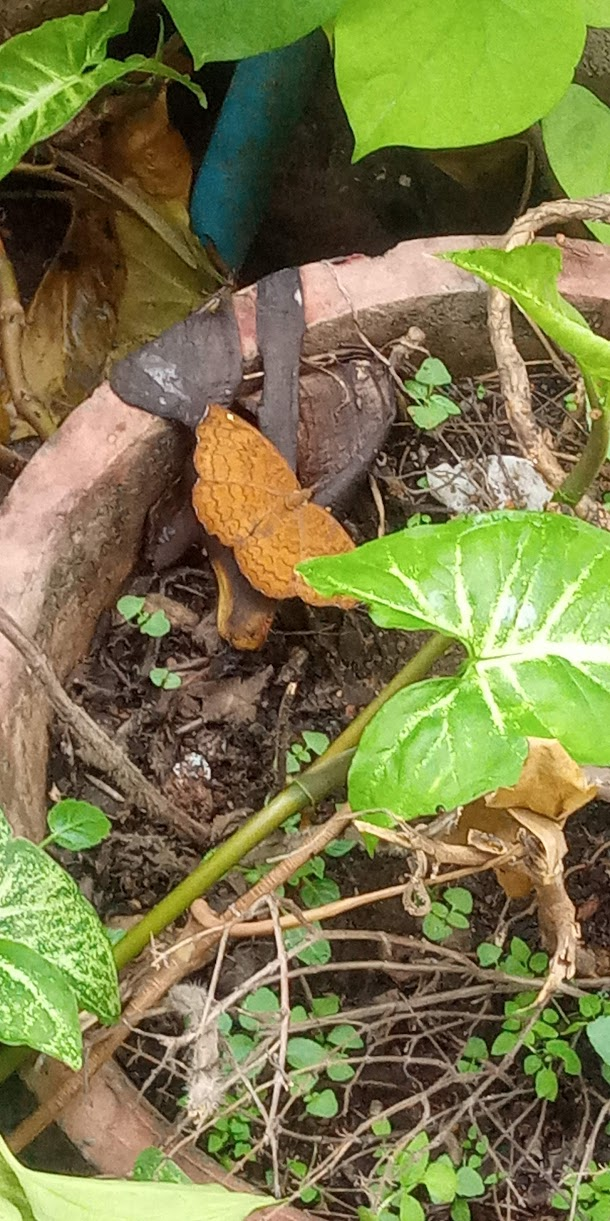 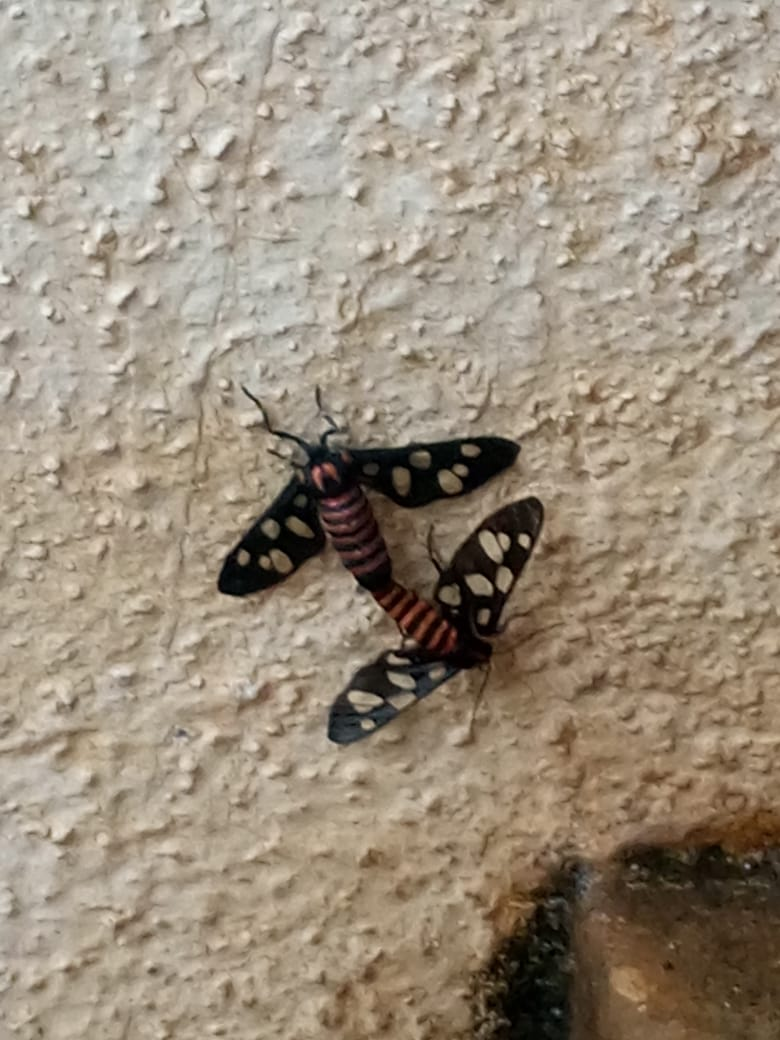 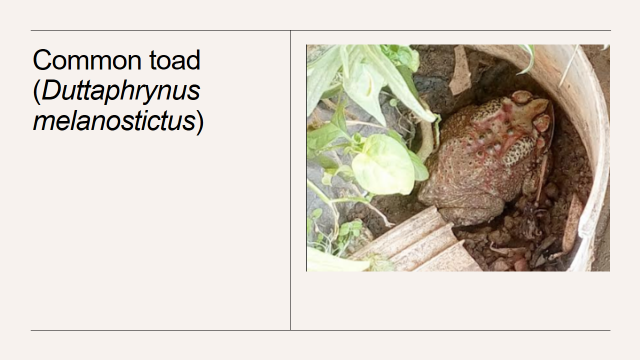 Frog seen
Birds spotted
Ratio of the Native of the Plants [Continents]
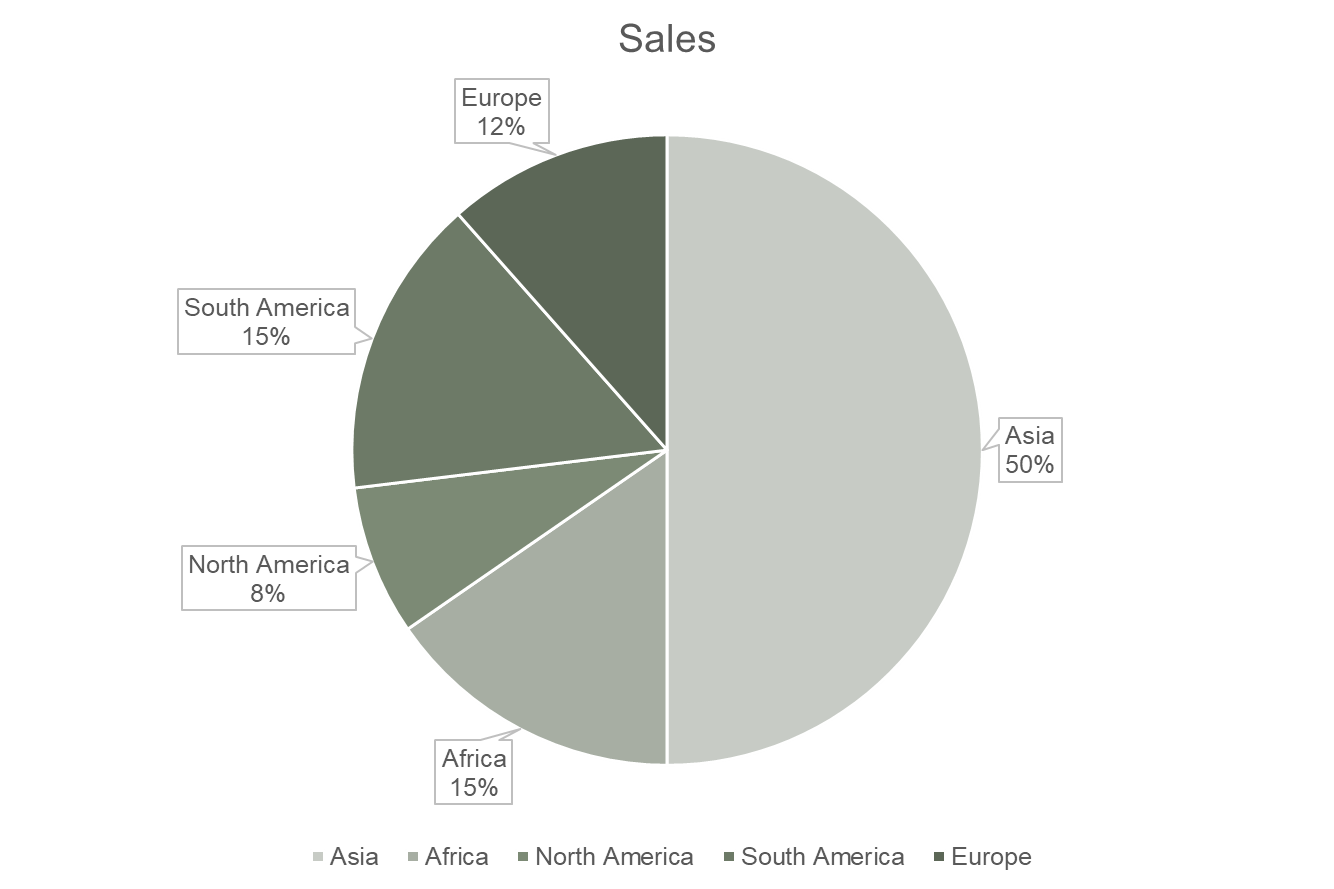 Ratio of the plants whose parts are edible to plants whose parts are inedible
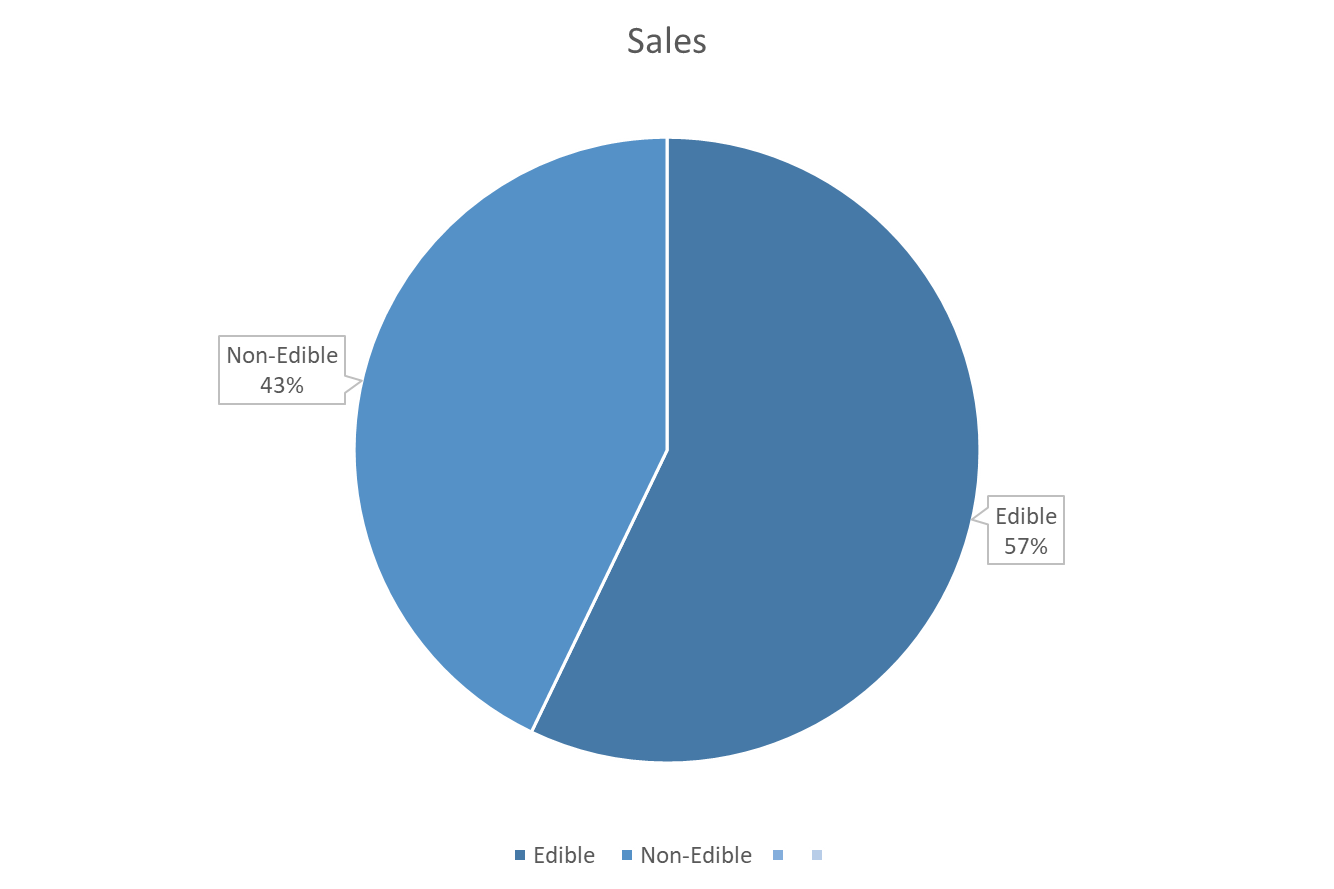 Ratio of the plants that have economic value
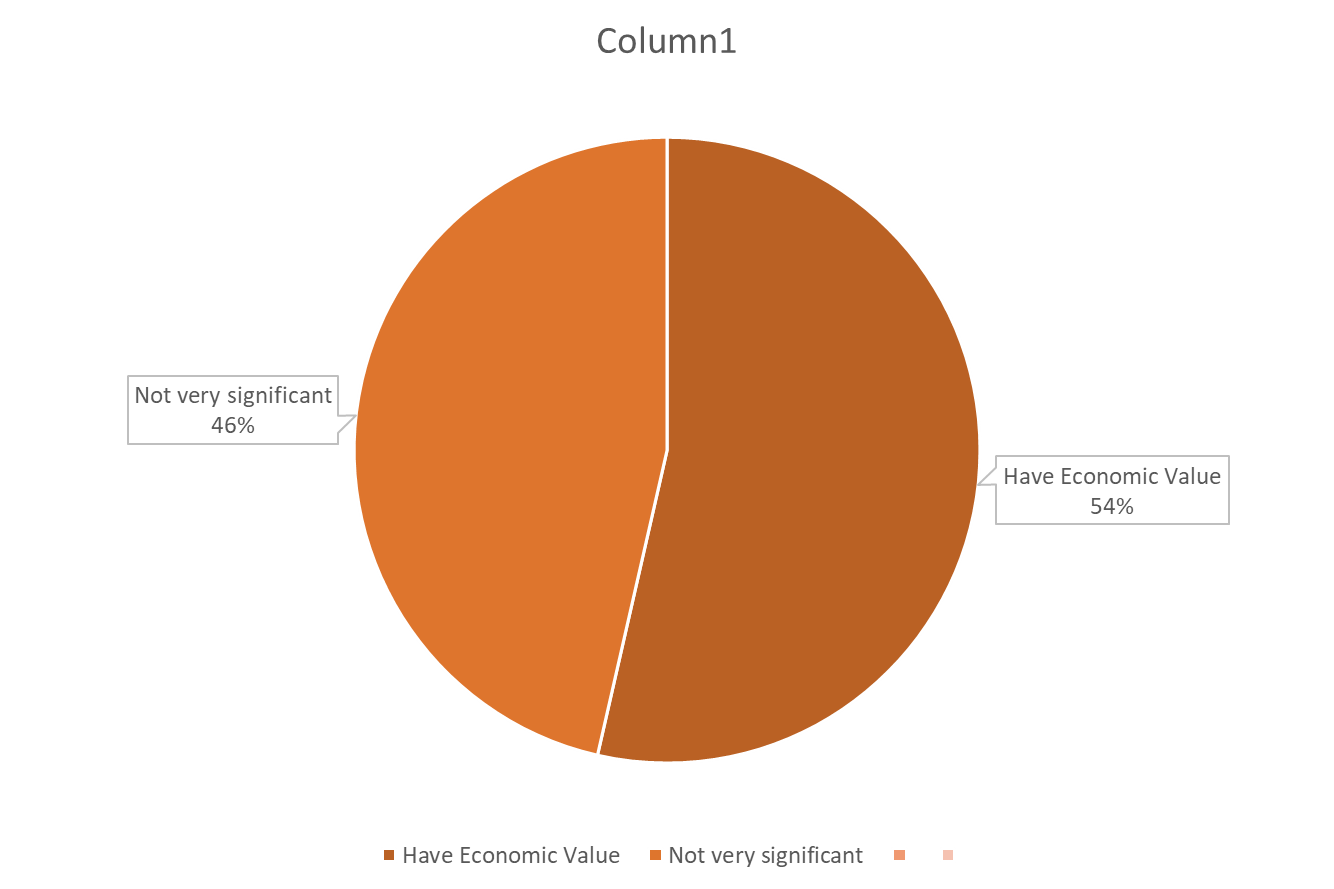 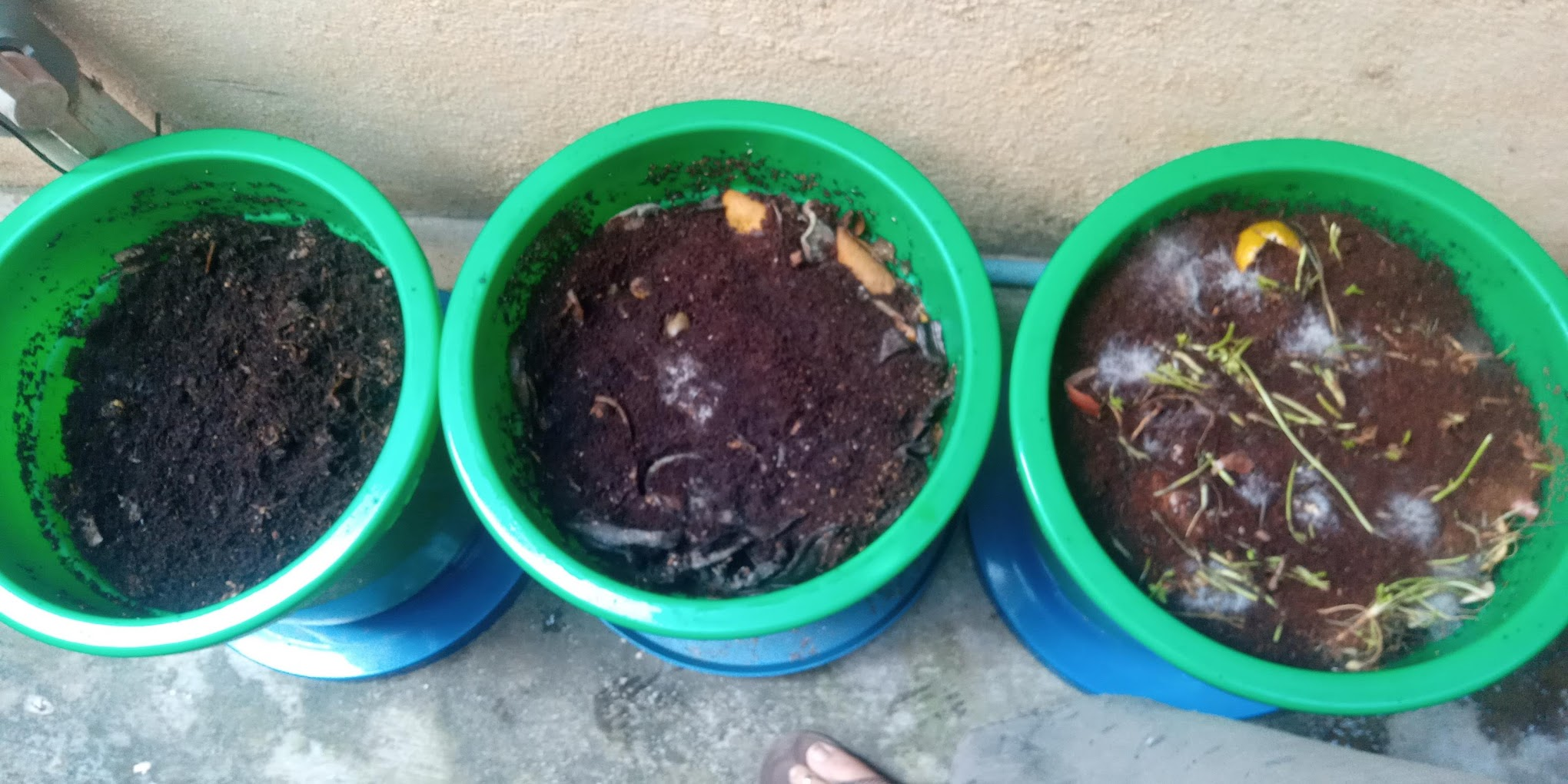 Composting in process
we would want to express our gratitude to Vrijulal Sir for always supporting and mentoring us, as well as to IISc Bangalore for providing this chance. We also want to express our gratitude to the Academic Director Sir and Principal Ma'am for letting us know about these possibilities and inspiring us to take part. We also wish to express our gratitude to Vijaya Ma, Rajasree Ma'am, and Chitralekha Ma'am for always being there to lend a hand and support us.
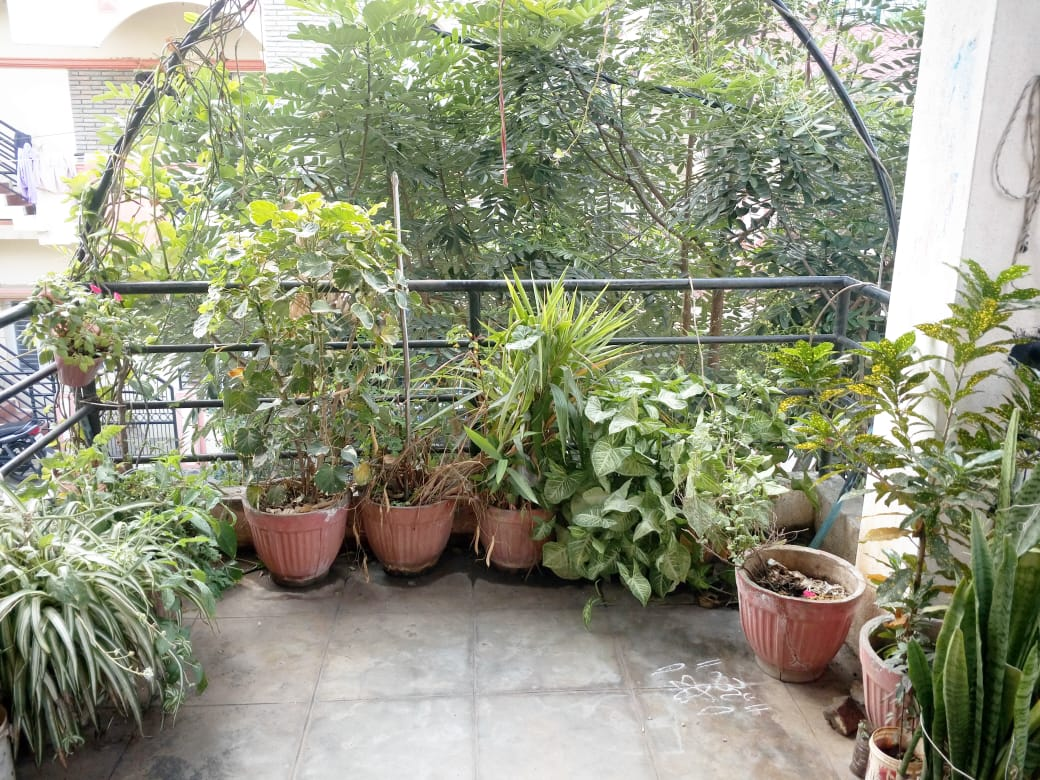 Thank you